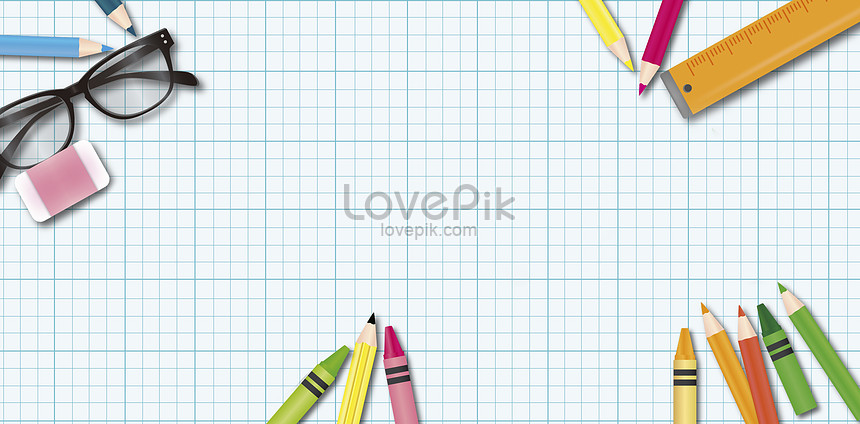 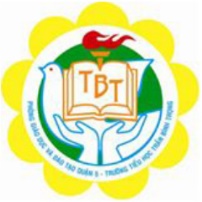 Trường Tiểu học Trần Bình Trọng
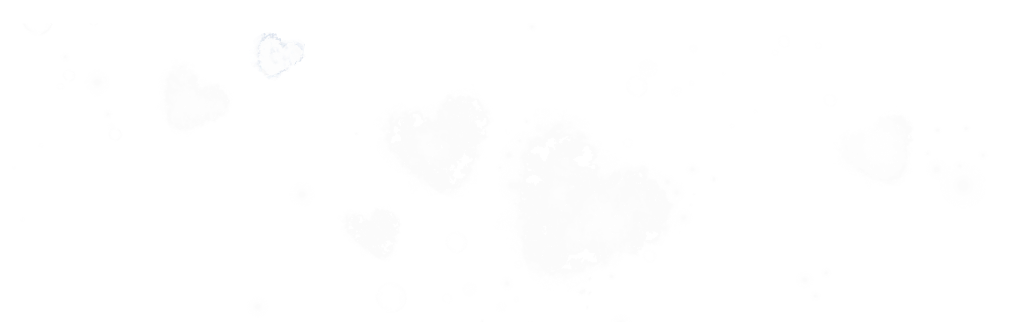 TOÁN – TUẦN 6
CÁC DẤU =, >, <
( tiết 1)
Giáo viên: Nguyễn Thị Thanh Hồng
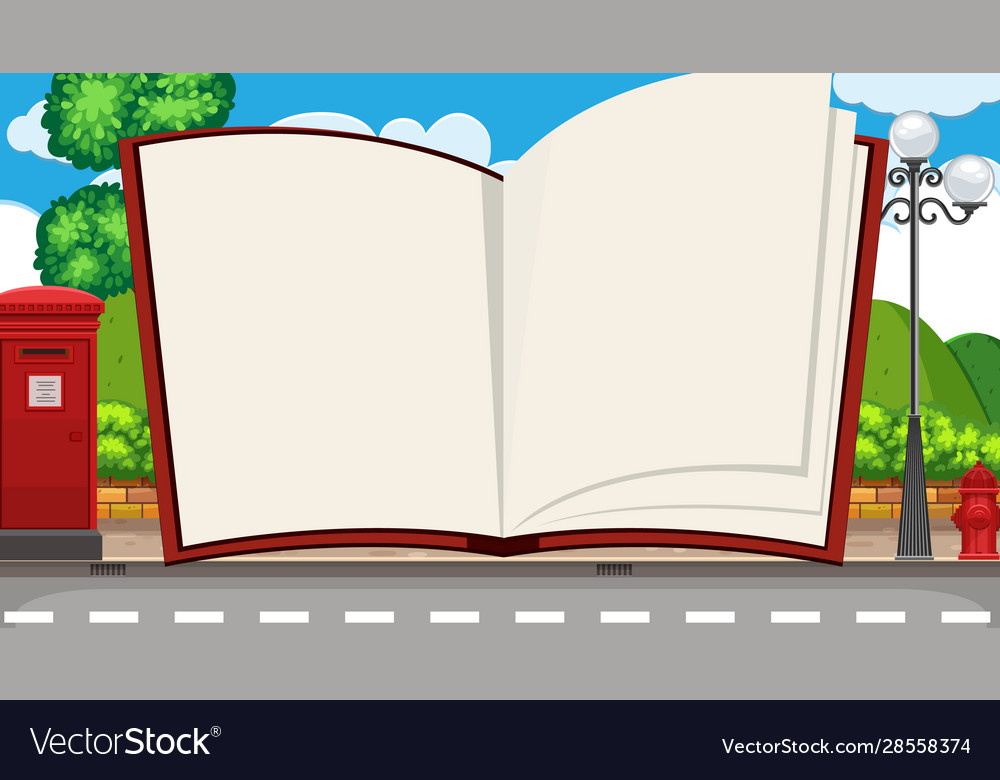 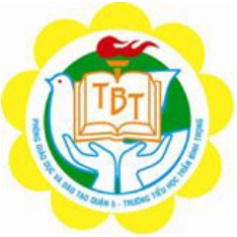 Tieát 1
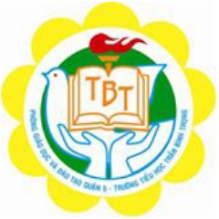 Trò chơi Hỏi xoáy đáp xoay
[Speaker Notes: GV hỏi HS: Để so sánh hai số em dựa vào đâu?
Trong dãy số 1, 2, 3, 4, 5 số sau lớn hơn số trước.]
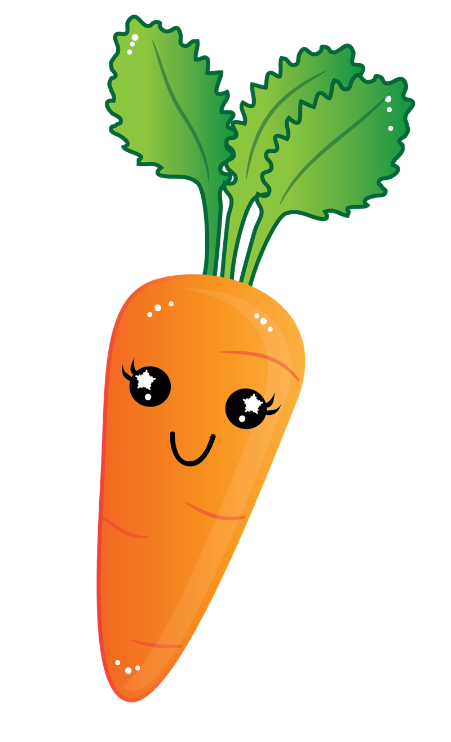 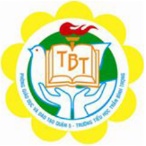 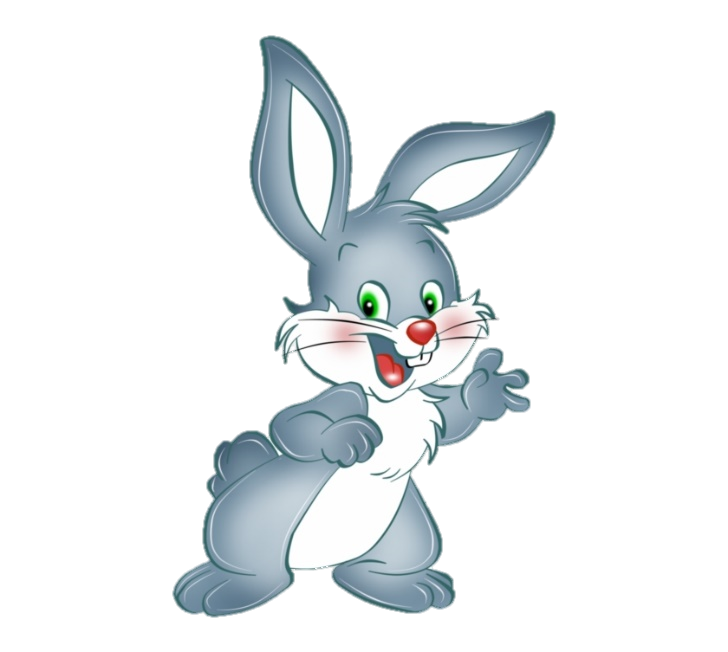 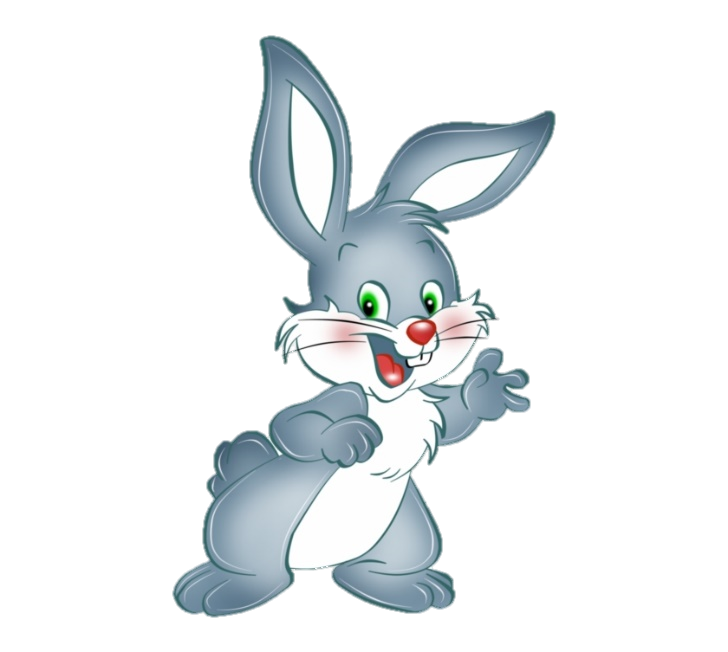 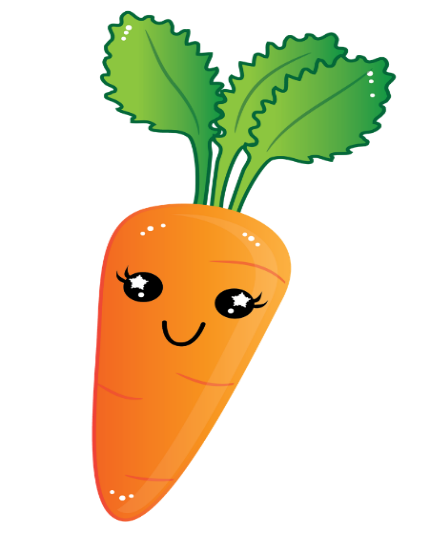 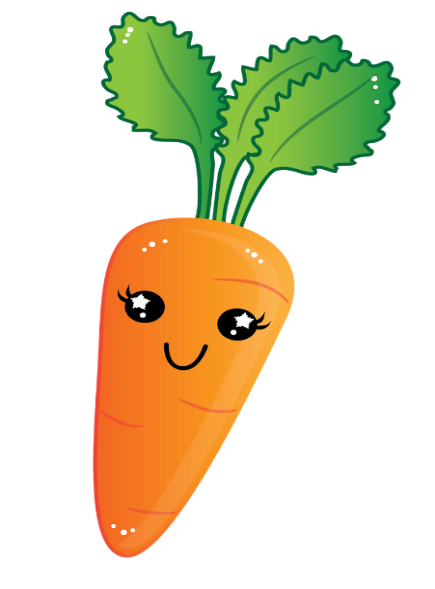 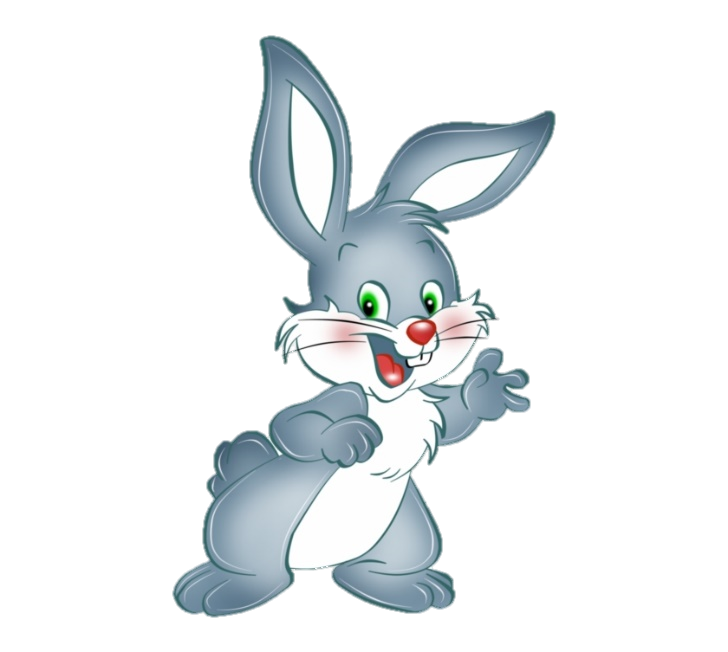 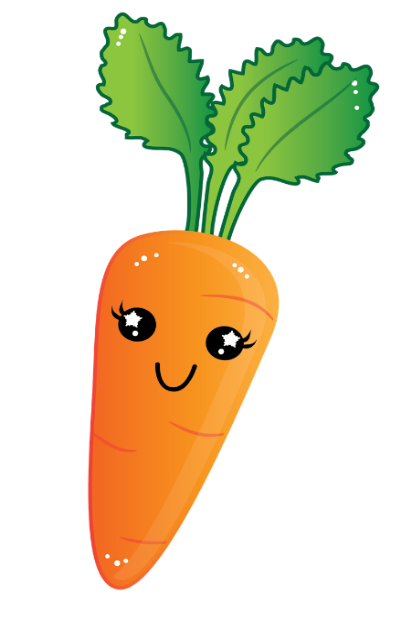 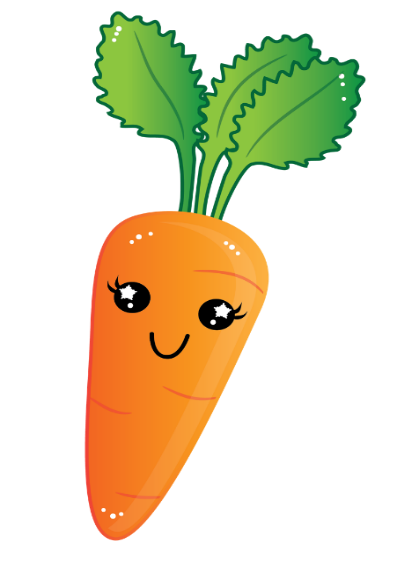 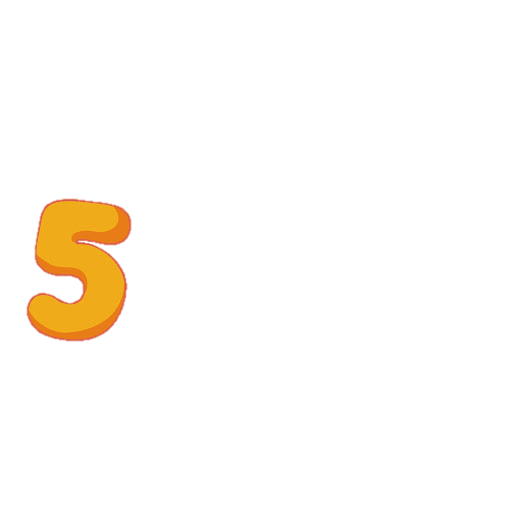 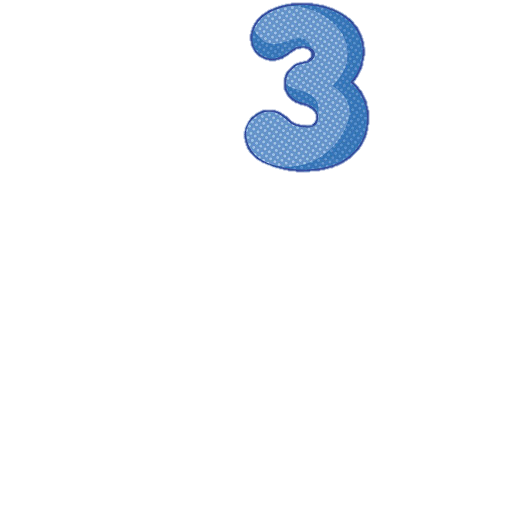 lôùn hôn
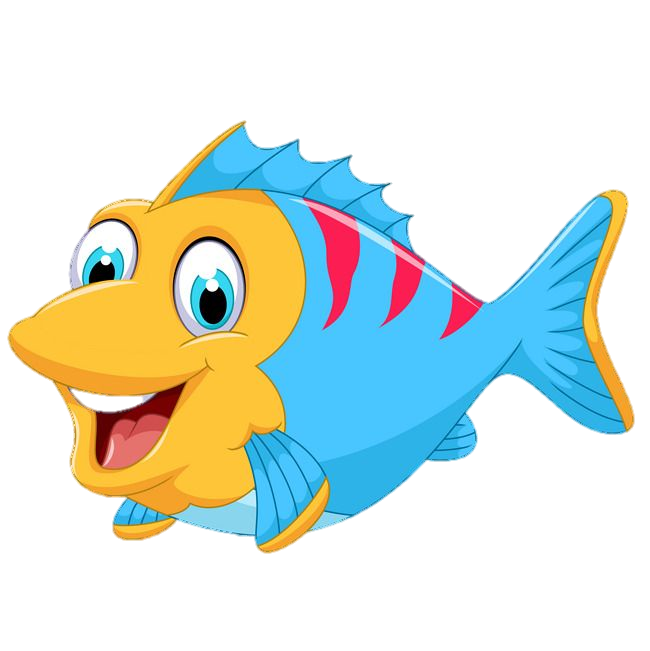 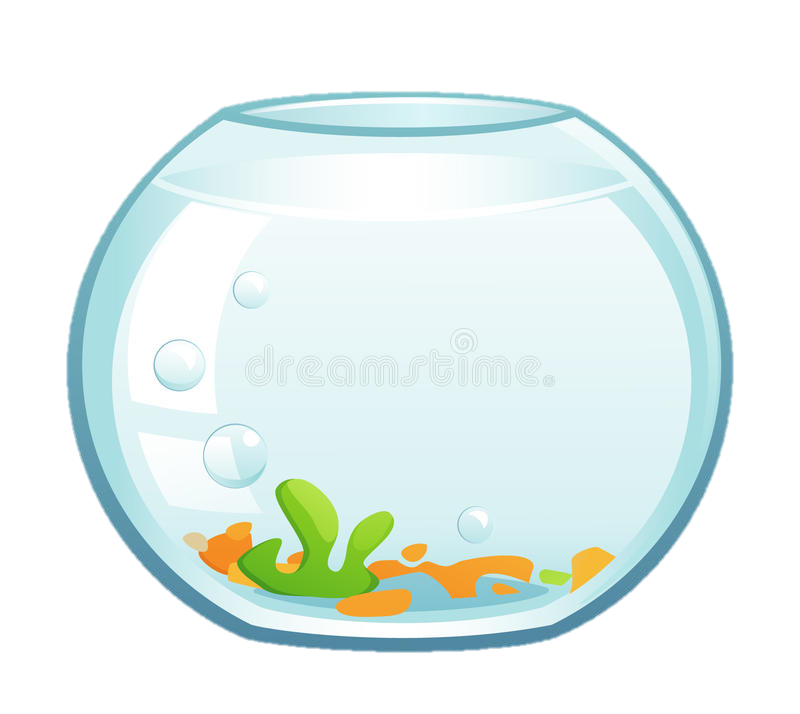 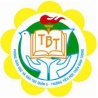 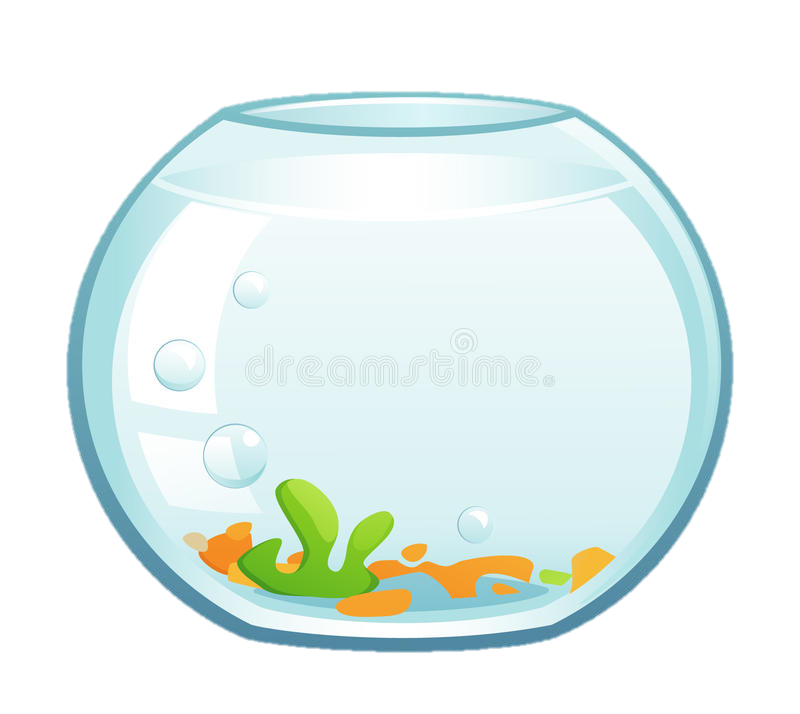 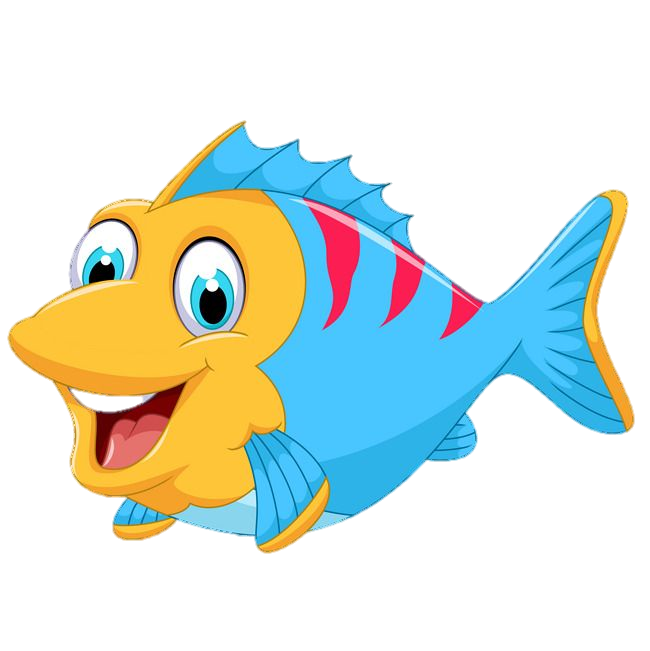 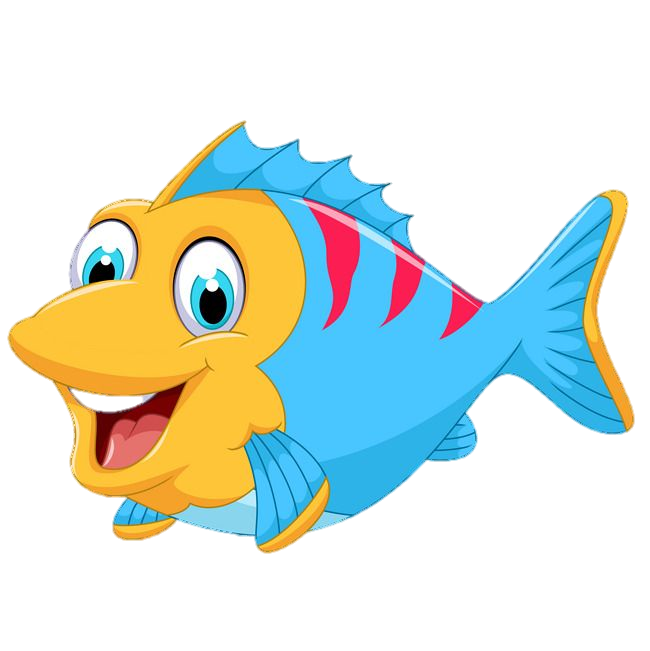 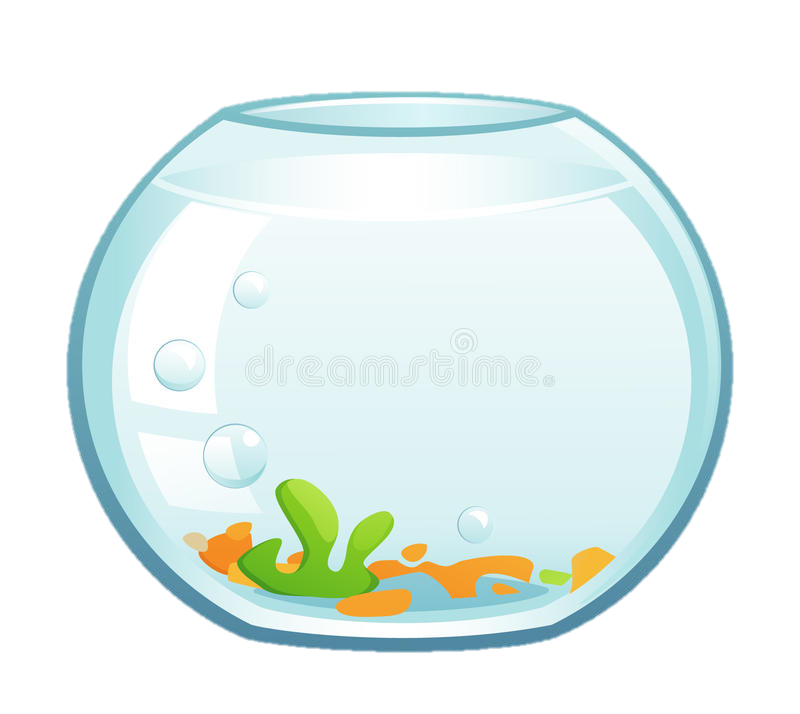 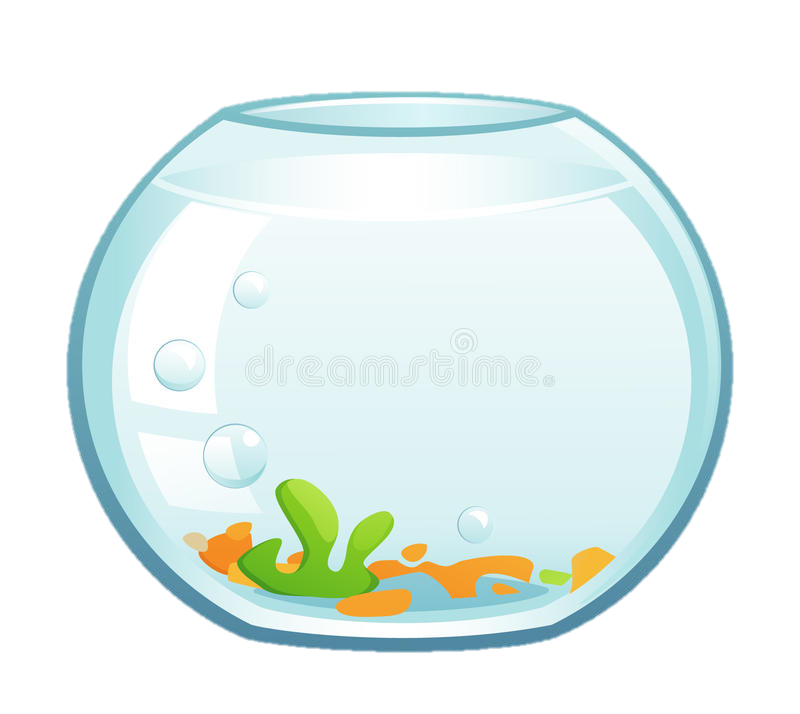 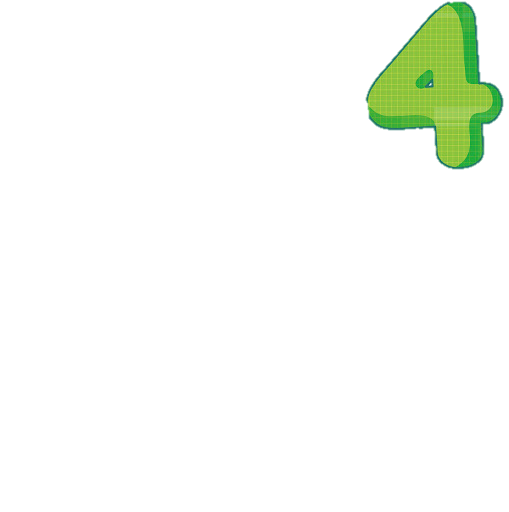 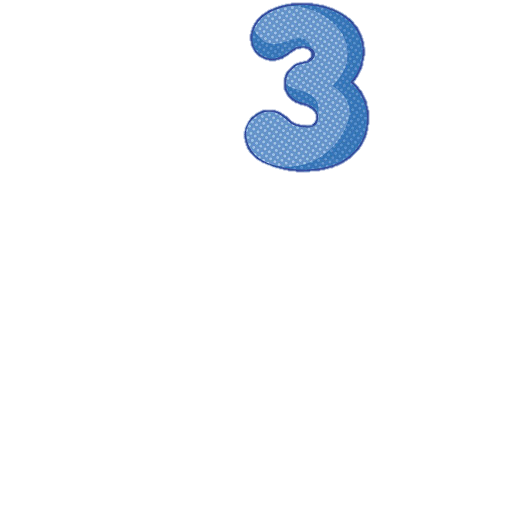 beù hôn
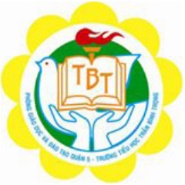 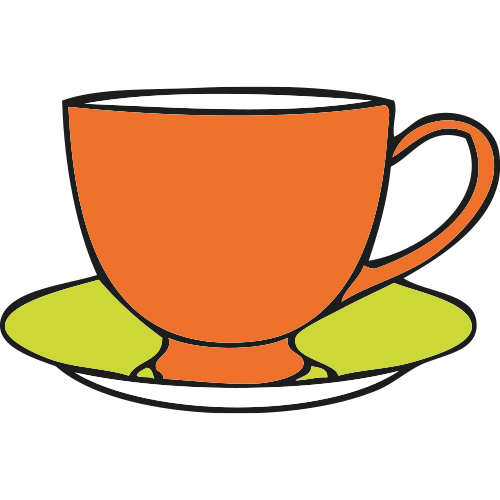 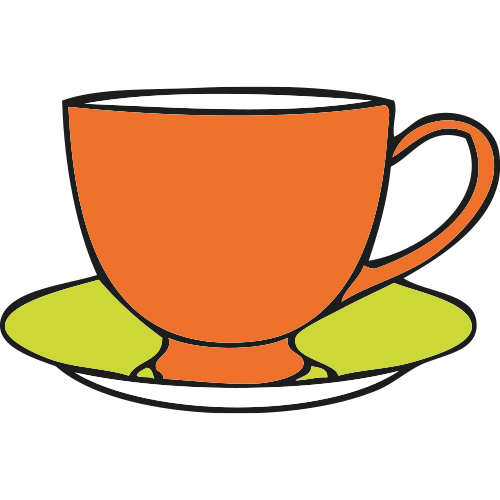 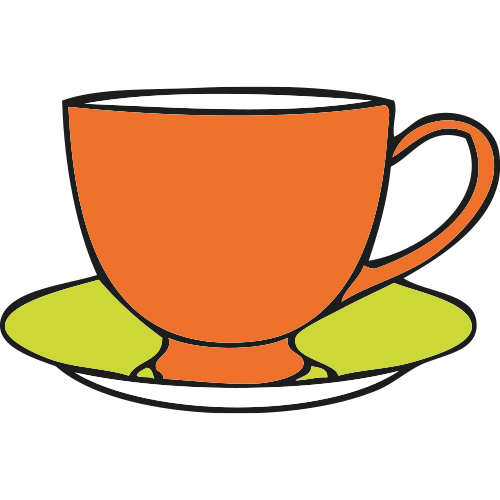 =
3       3
Ba baèng ba
=
daáu baèng
[Speaker Notes: Giới thiệu dấu bằng]
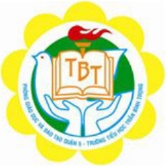 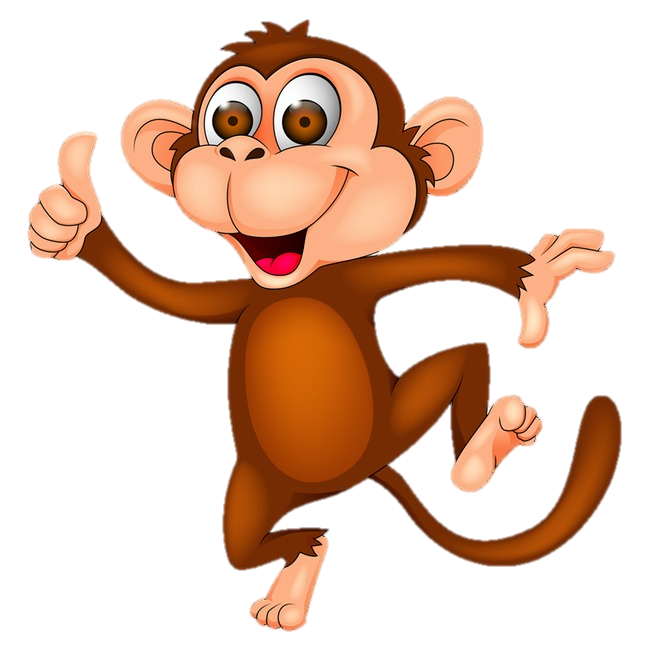 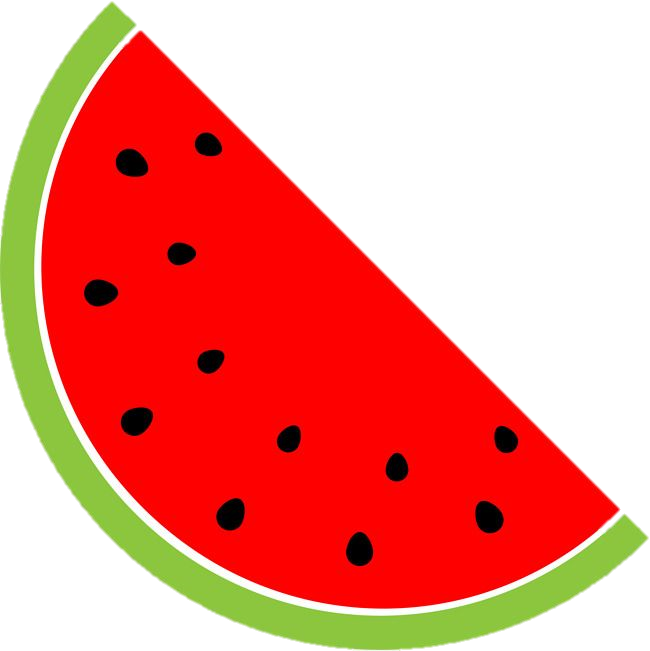 1 = 1
Moät baèng moät
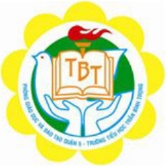 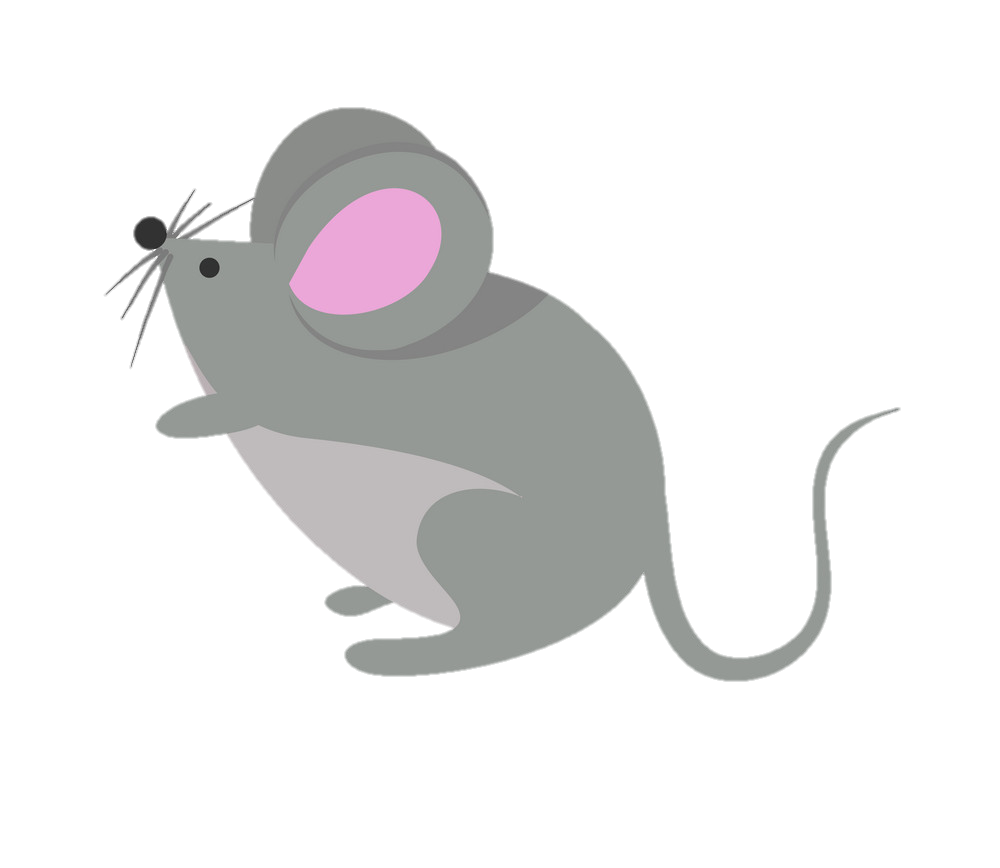 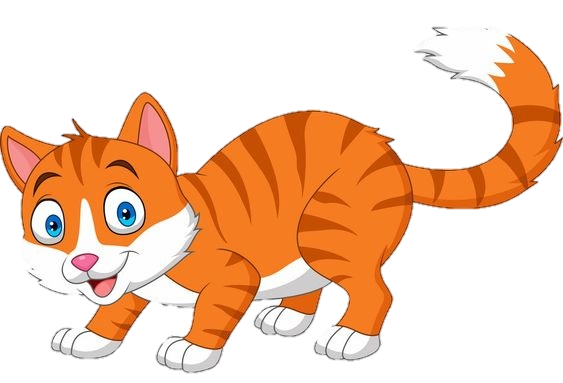 2 = 2
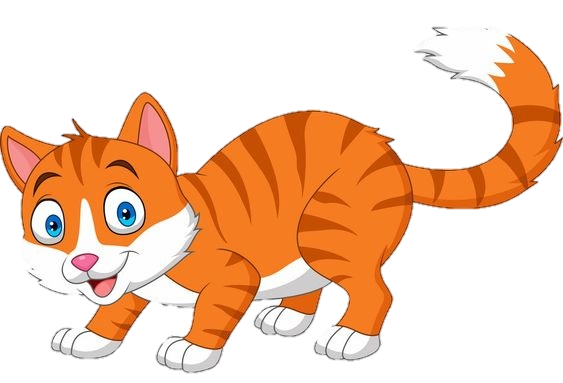 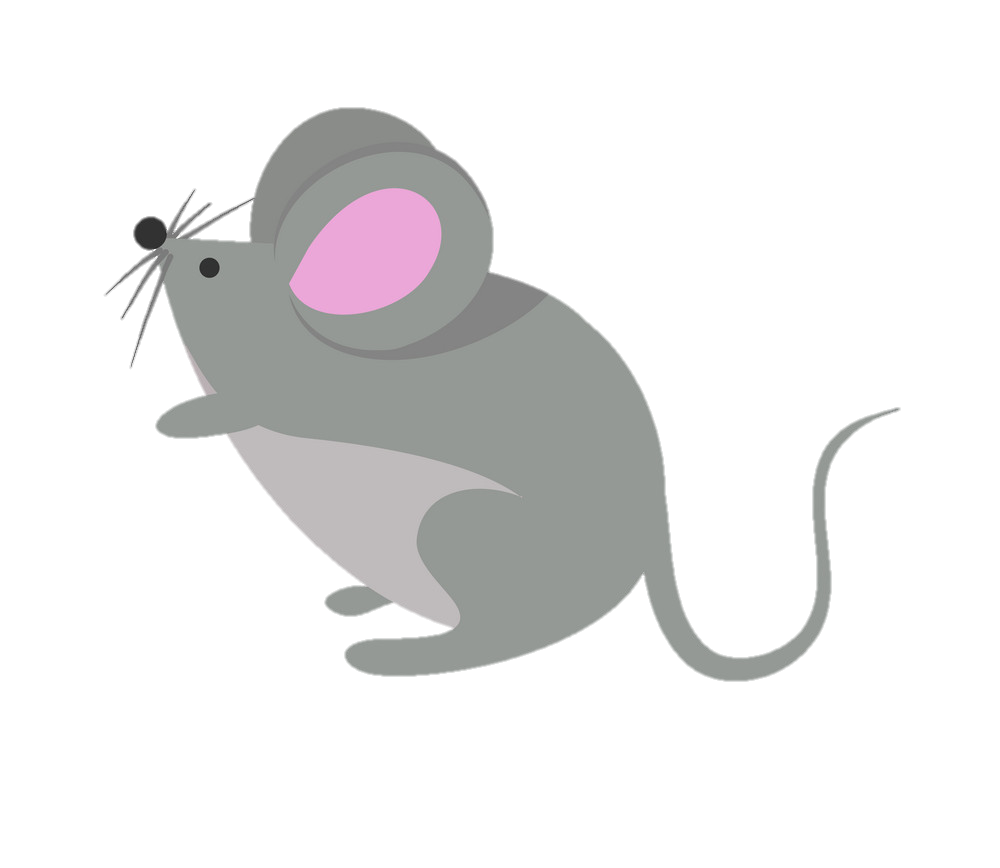 Hai baèng hai
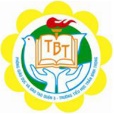 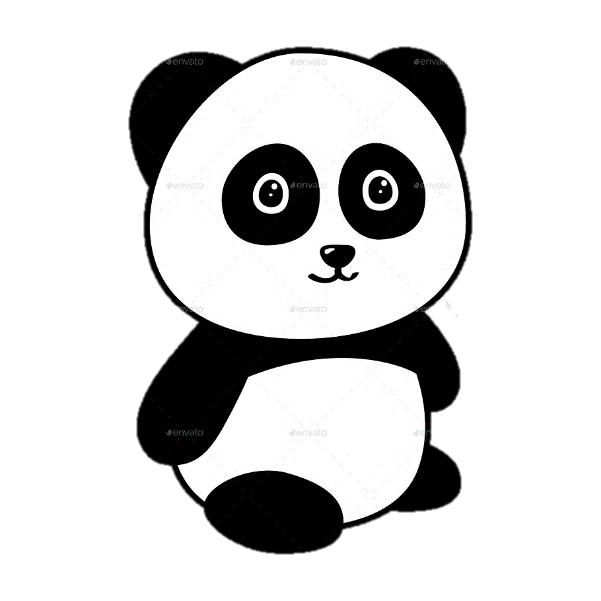 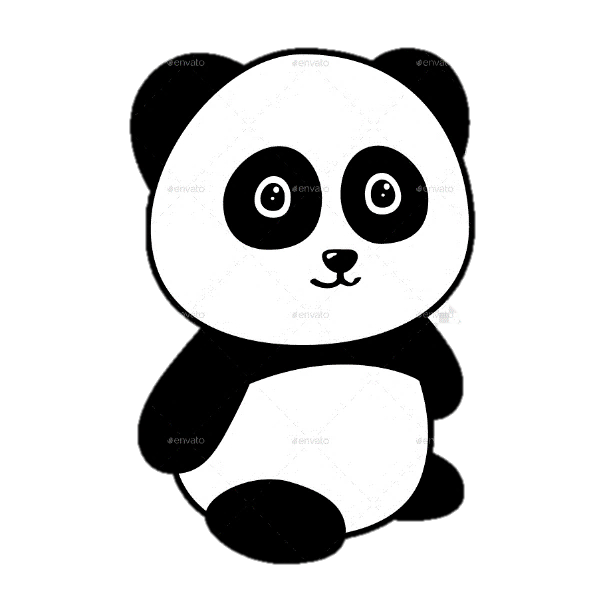 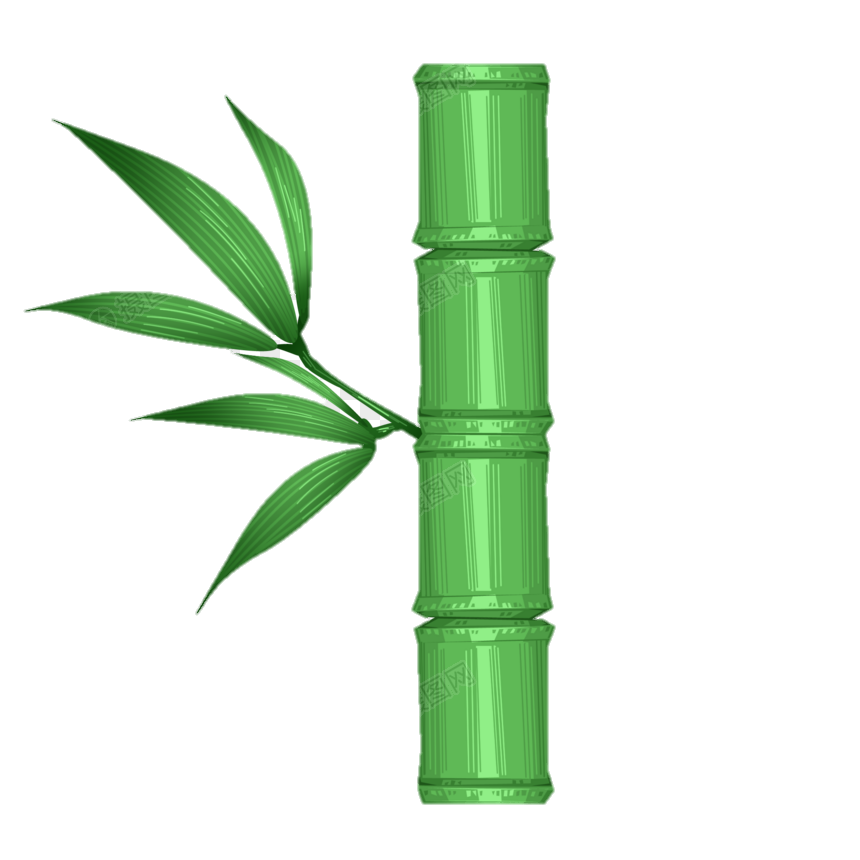 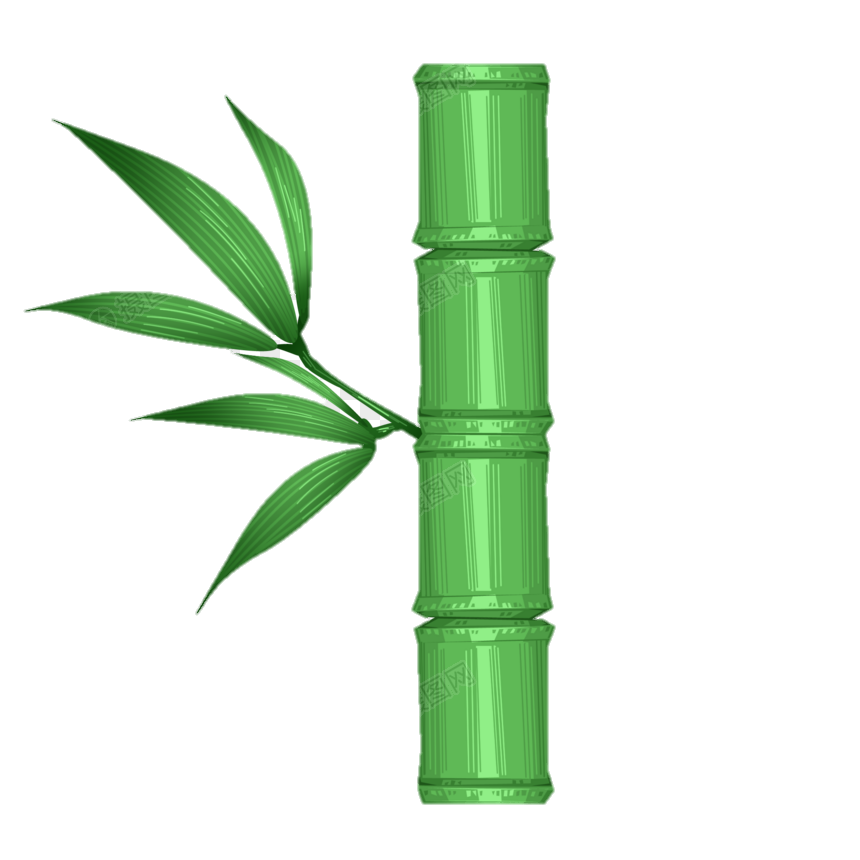 4 = 4
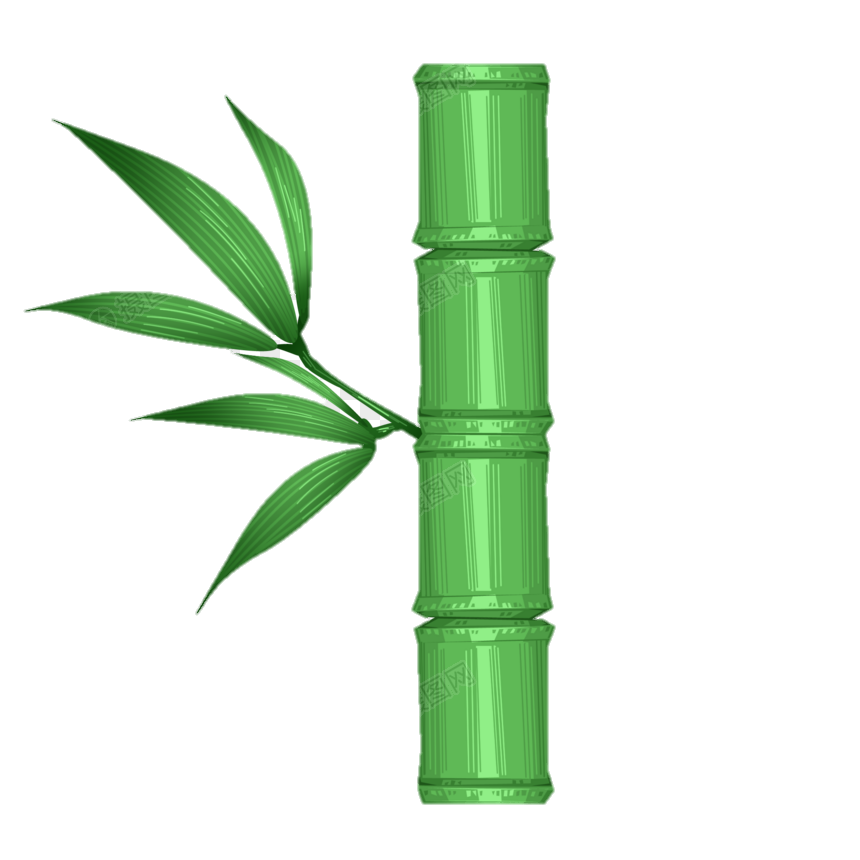 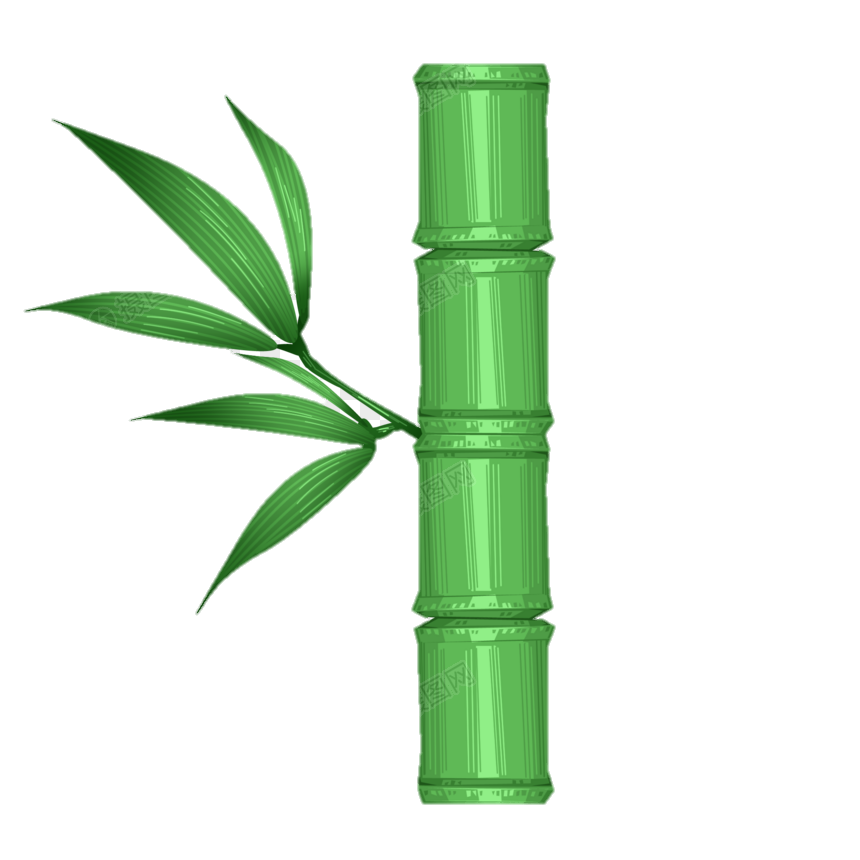 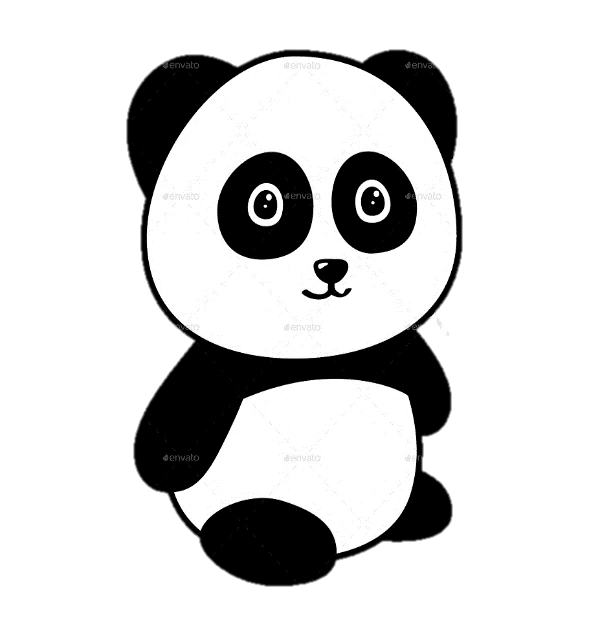 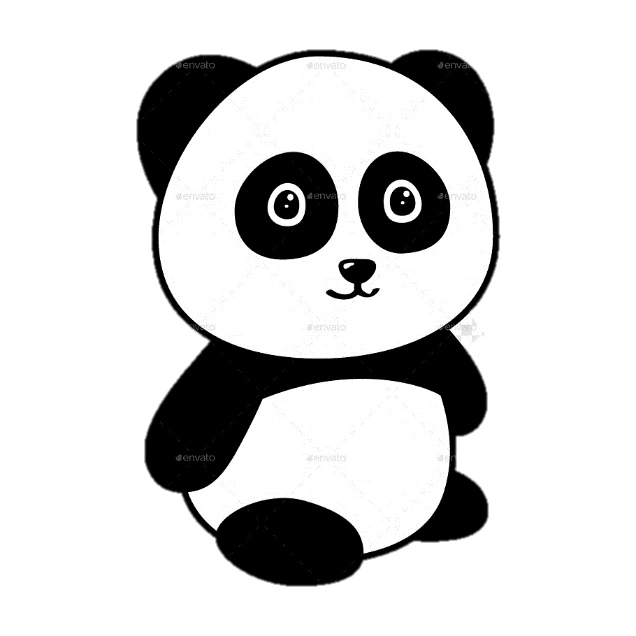 Boán baèng boán
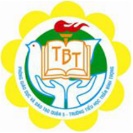 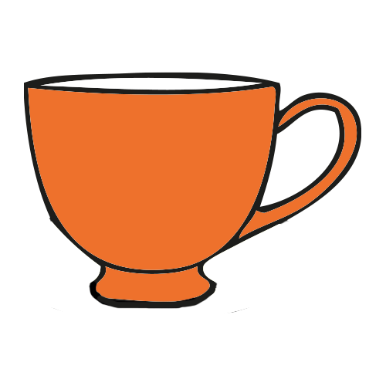 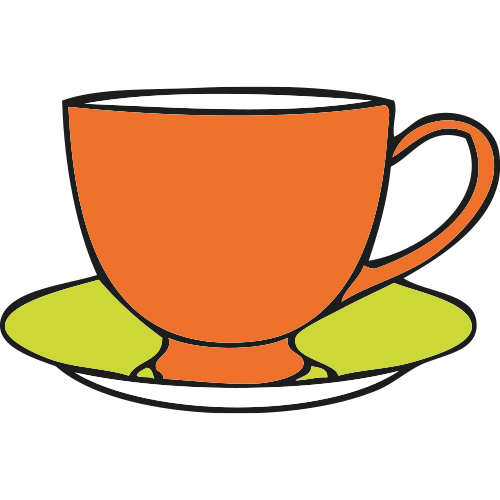 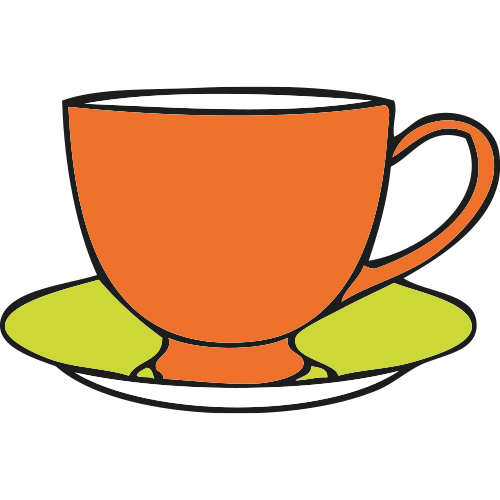 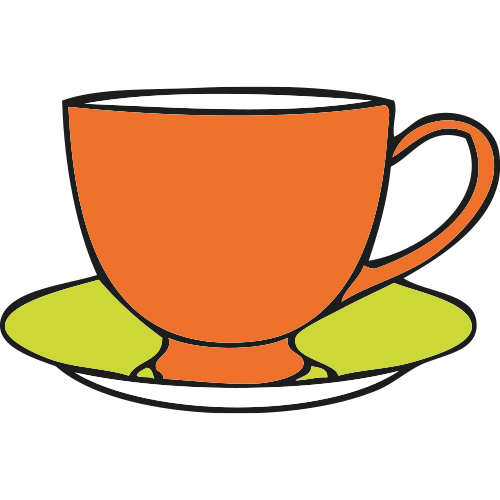 >
4      3
>
Boán lôùn hôn ba
daáu lôùn hôn
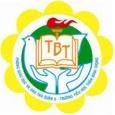 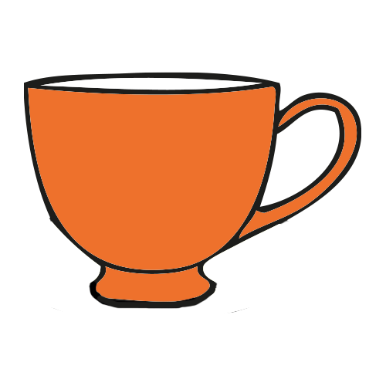 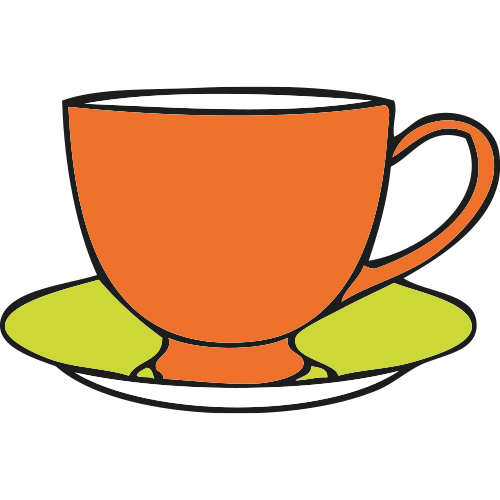 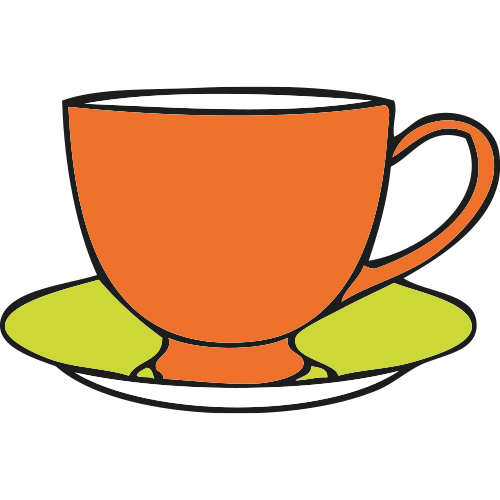 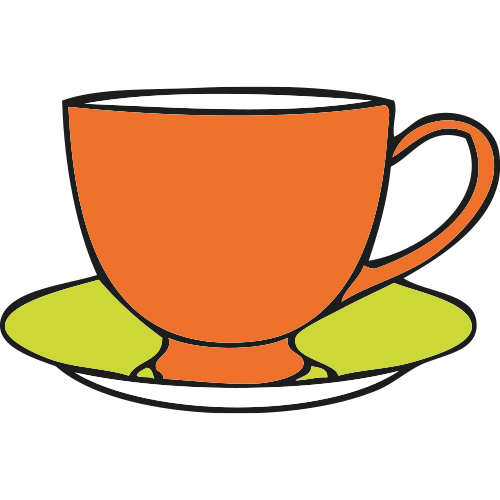 <
3      4
<
Ba beù hôn boán
daáu beù hôn
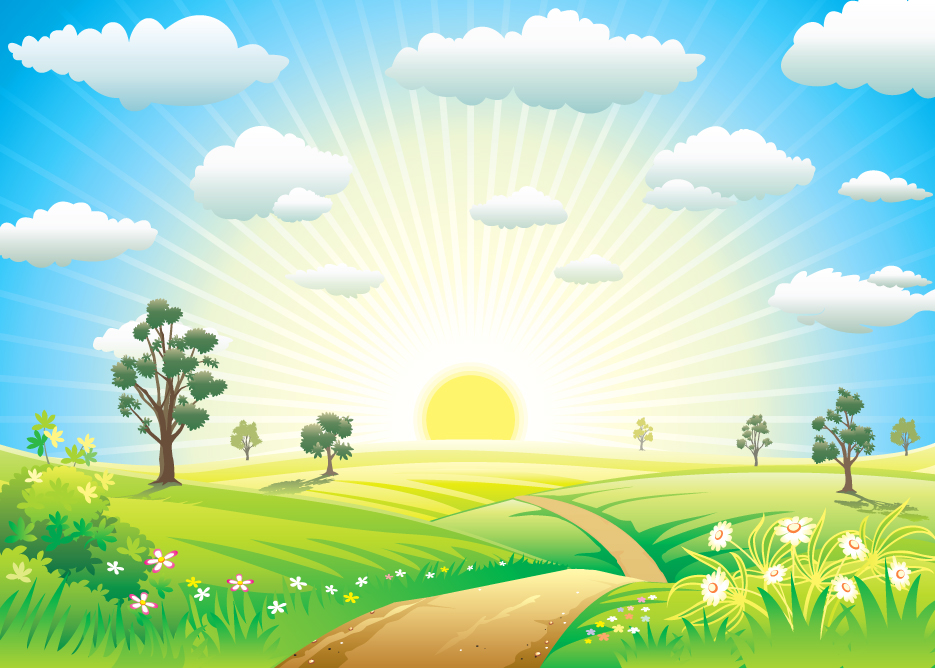 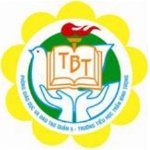 Vui hoïc
[Speaker Notes: Kết hợp nghỉ giữa tiết]
[Speaker Notes: GV hướng dẫn HS cách phân biệt dấu >,<]
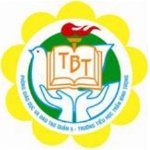 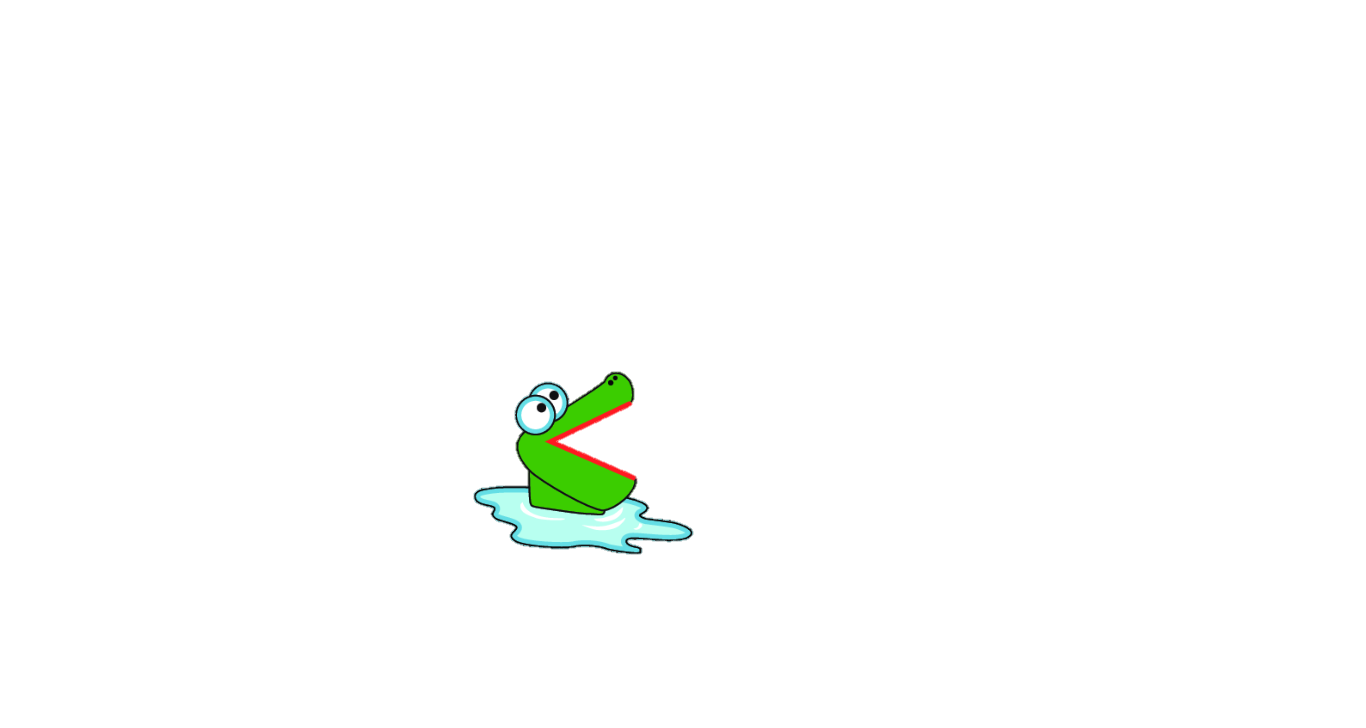 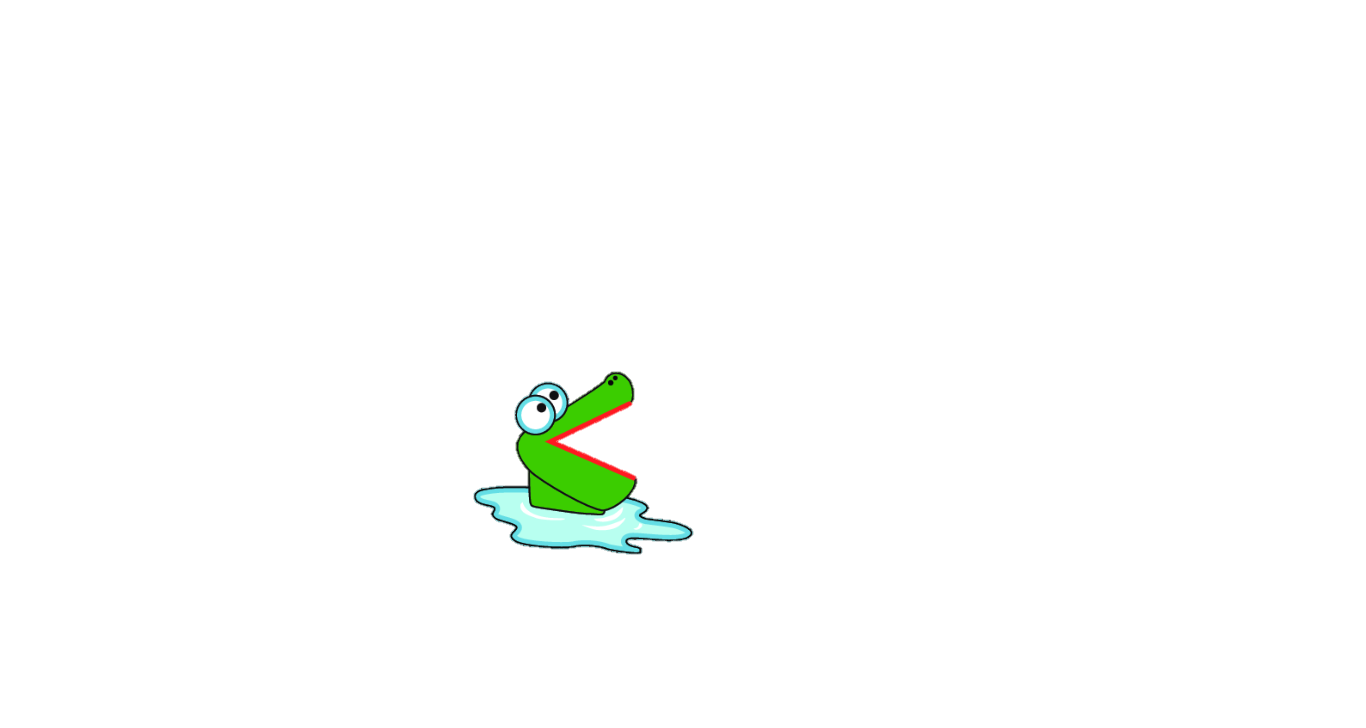 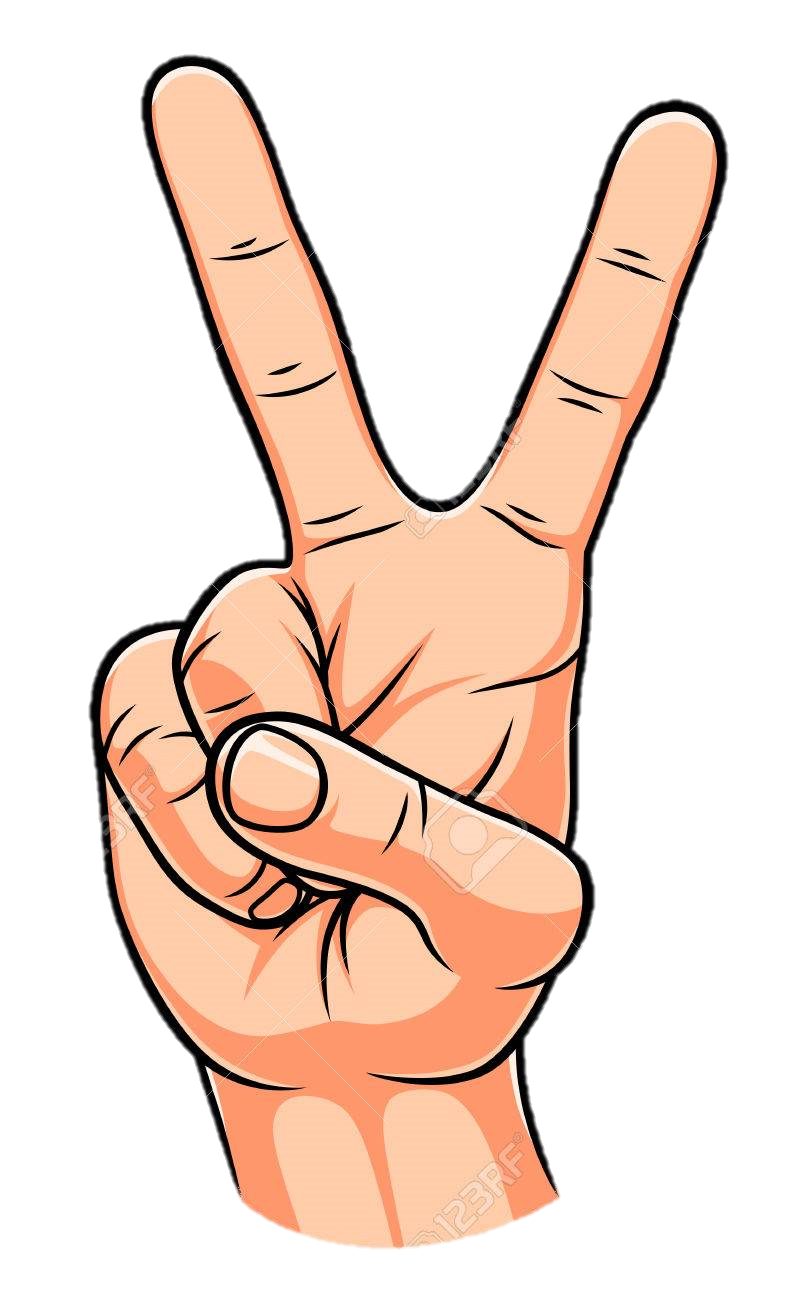 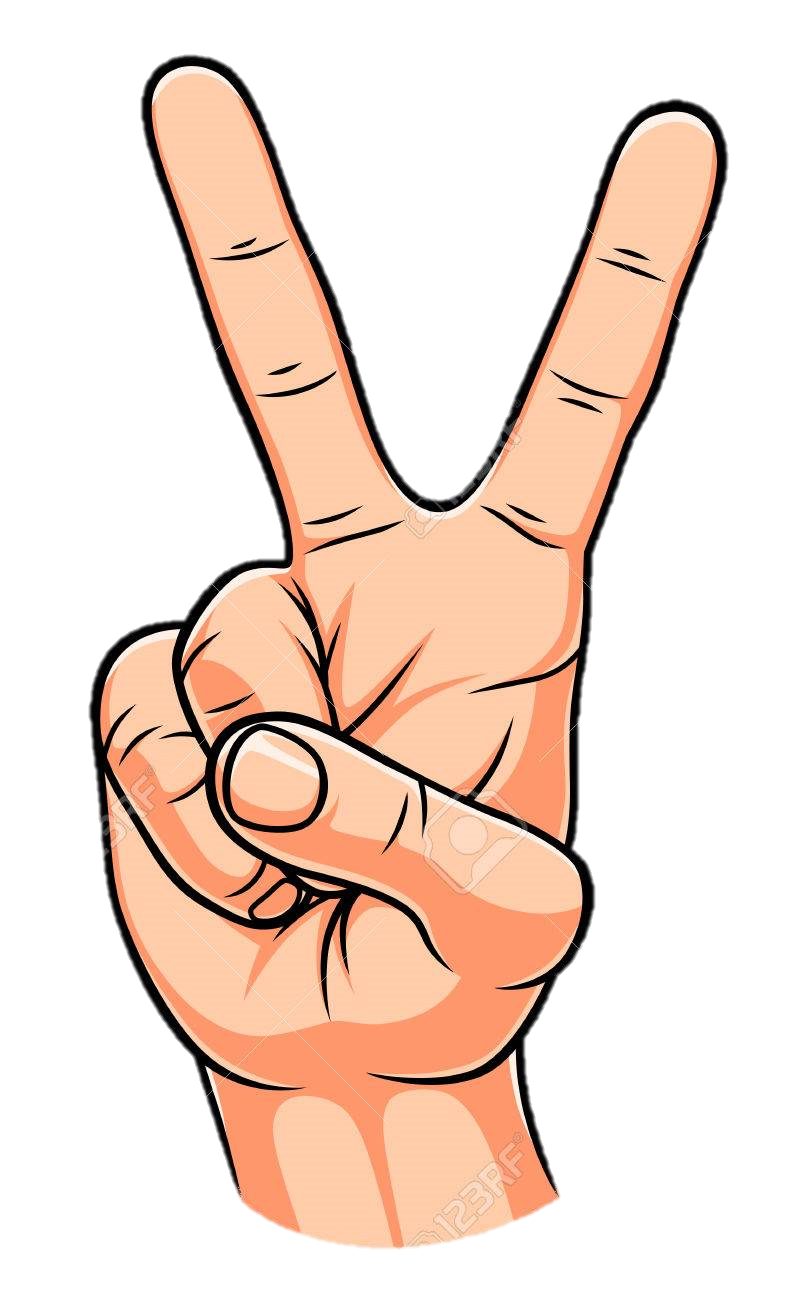 [Speaker Notes: GV nói: Xin chào các bạn , tớ là dấu bé hơn. GV thao tác giơ 2 ngón tay bên tay trái
Còn tớ là dấu lớn hơn. GV thao tác giơ 2 ngón tay bên tay phải
GV yêu cầu HS làm theo bằng hiệu lệnh sau:
Cá sấu đâu là cá sấu đâu?
Cá sấu đây là cá sấu đây.
Cá sấu lớn đâu là cá sấu lớn đâu?
Cá sấu lớn đây là cá sấu lớn đây? (HS giơ tay phải)
Hỏi tương tự với cá sấu nhỏ]
=
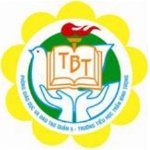 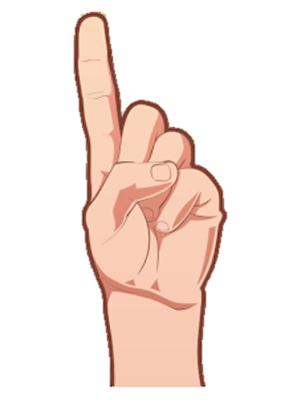 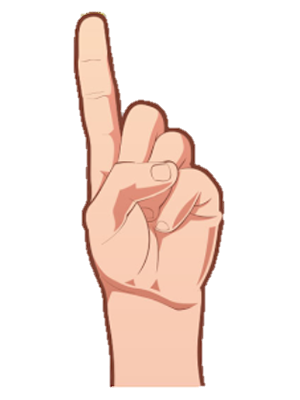 [Speaker Notes: GV cho HS chơi trò “ Cô bảo, cô bảo” và yêu cầu hs thực hành trên thao tác tay.]
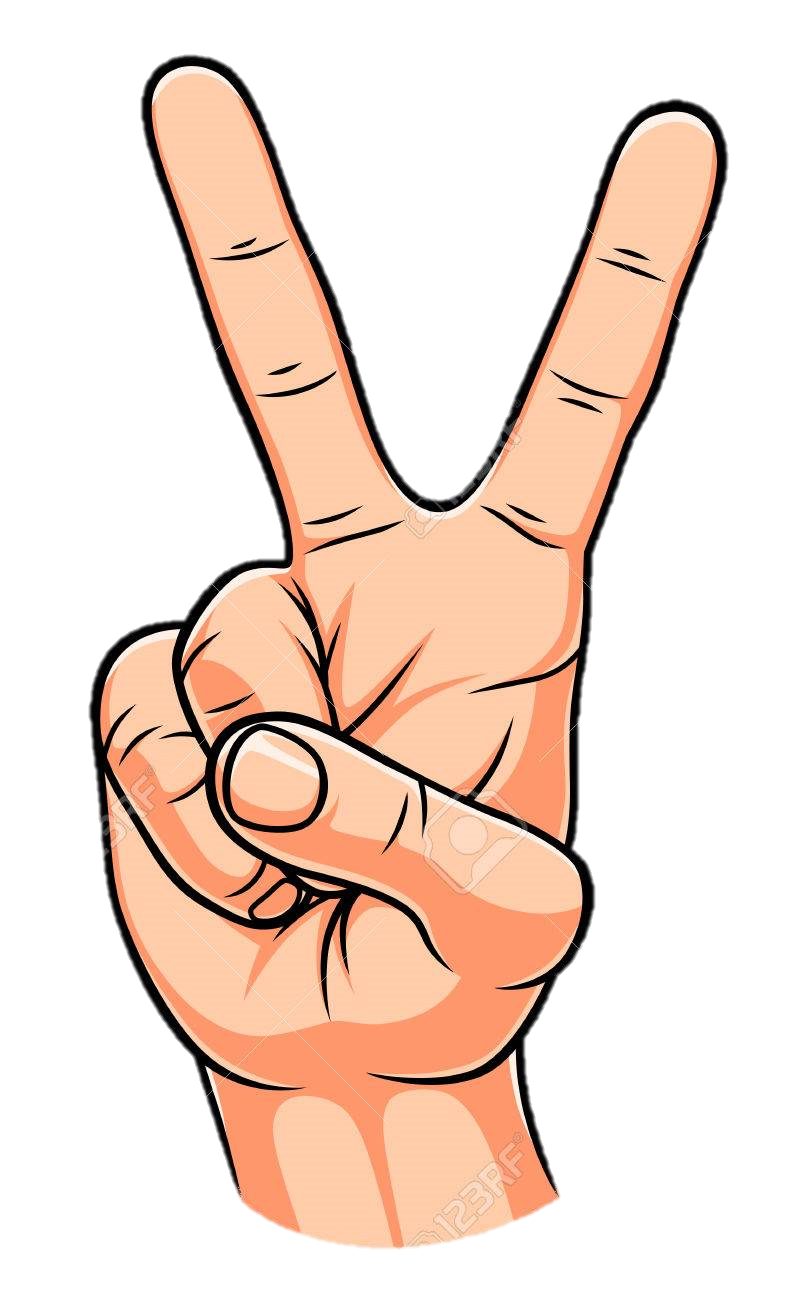 5
2
5
2
<
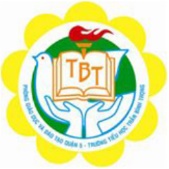 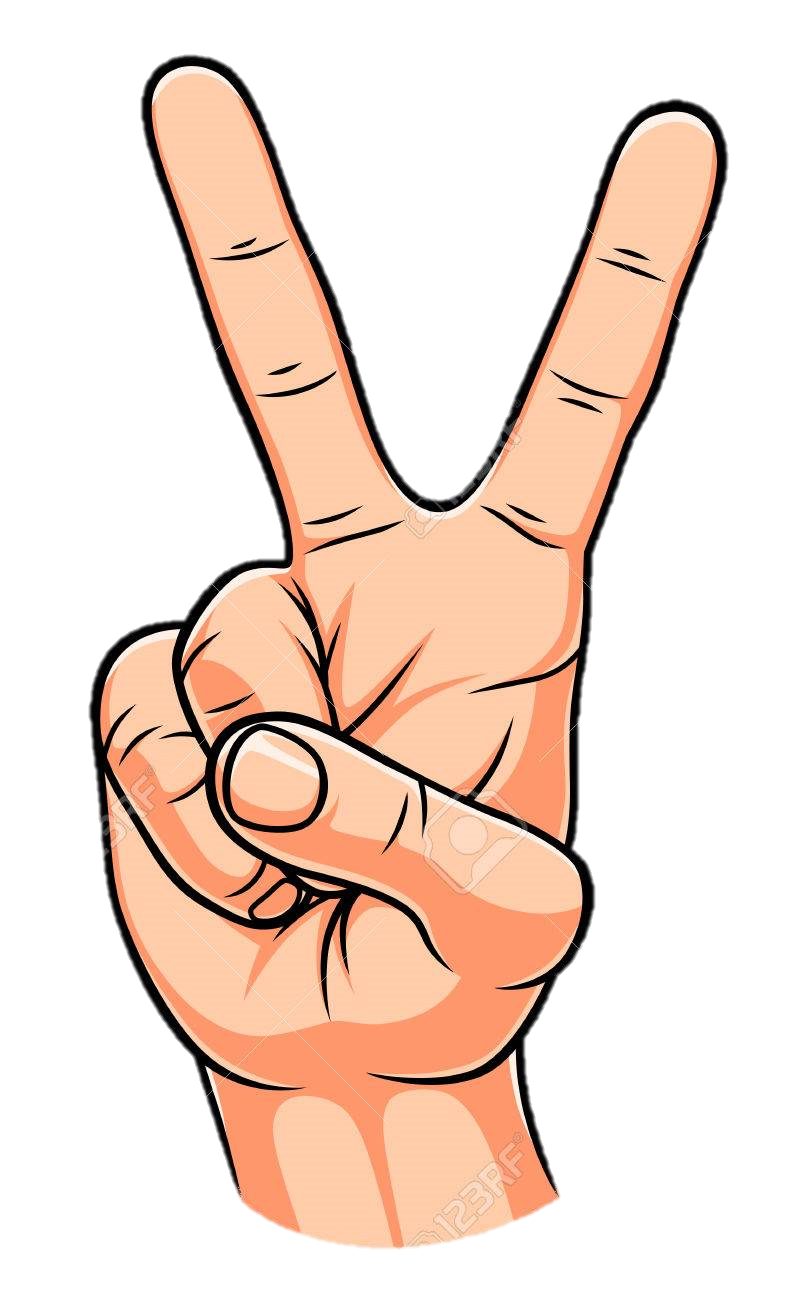 >
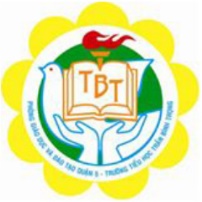 Luyeän vieát
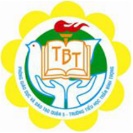 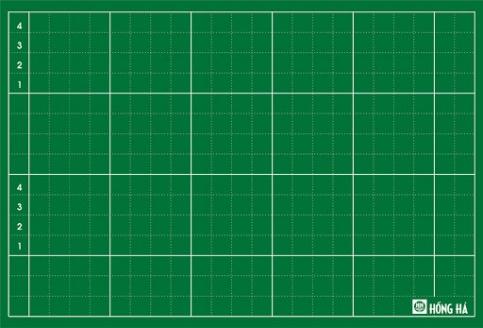 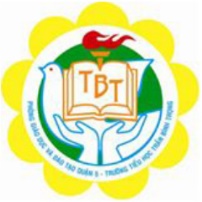 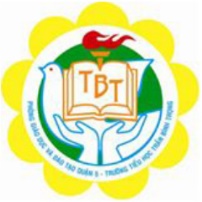 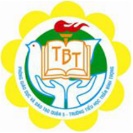 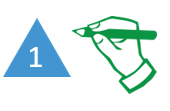 >
<
=
2
Vieát 3 vaø 5 vaøo oâ troáng
>
<
>
<
3
5
5
3
3
3
5
5
5
5
>
3
<
<
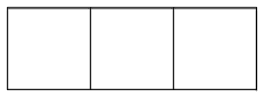 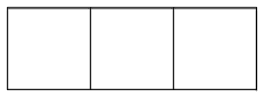 3
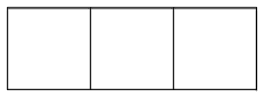 >
3
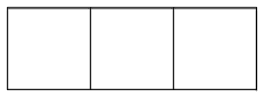 3
5
5
[Speaker Notes: BT trong VBT]
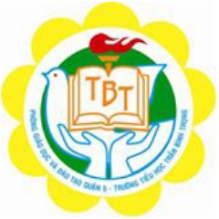 CUÛNG COÁ
AI NHANH HÔN
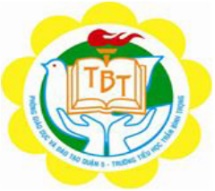 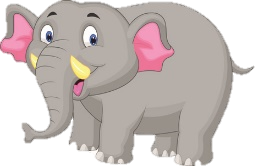 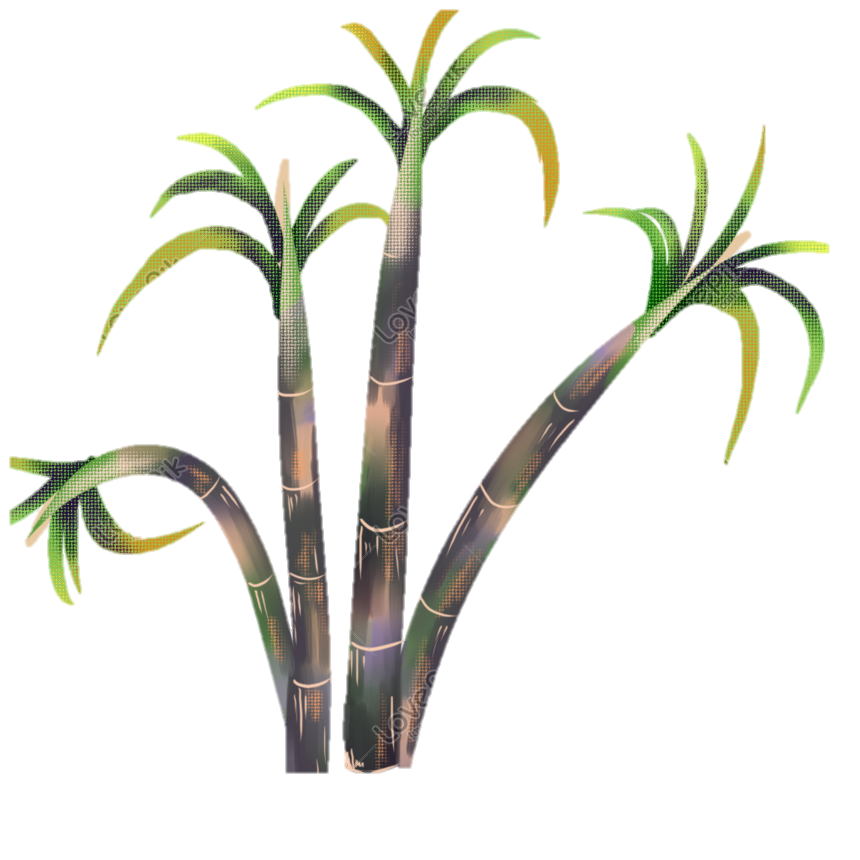 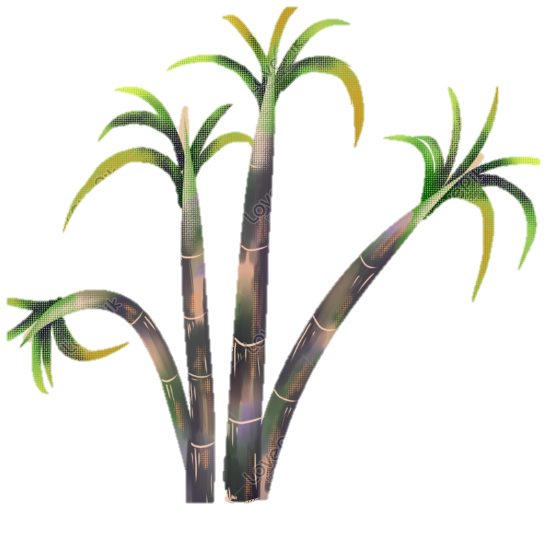 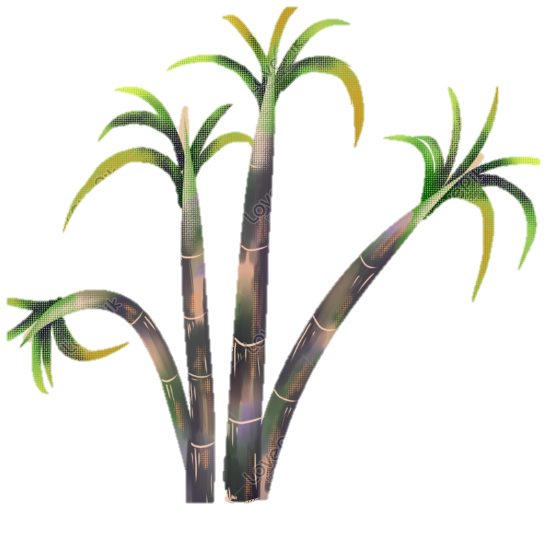 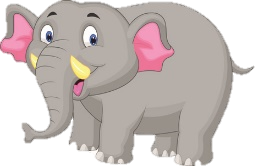 2 < 3
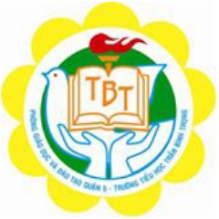 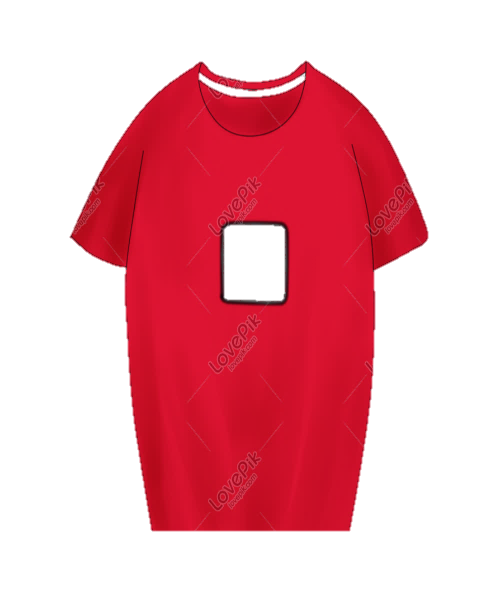 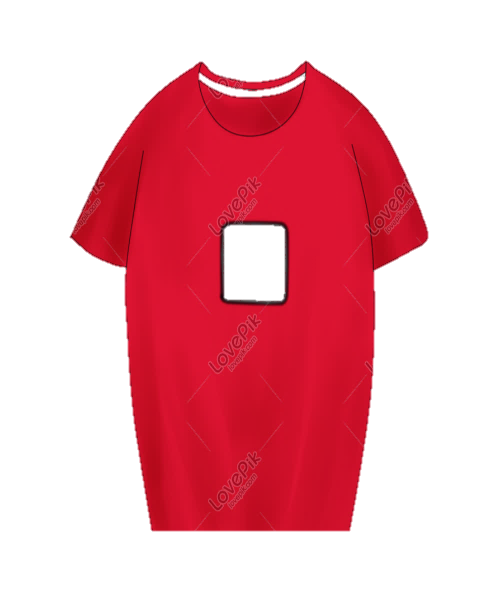 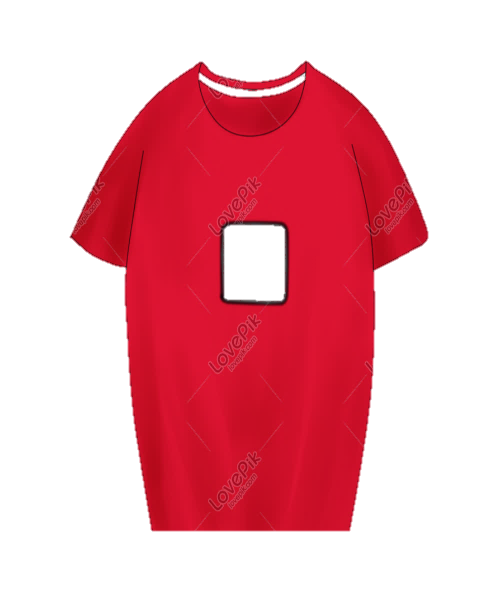 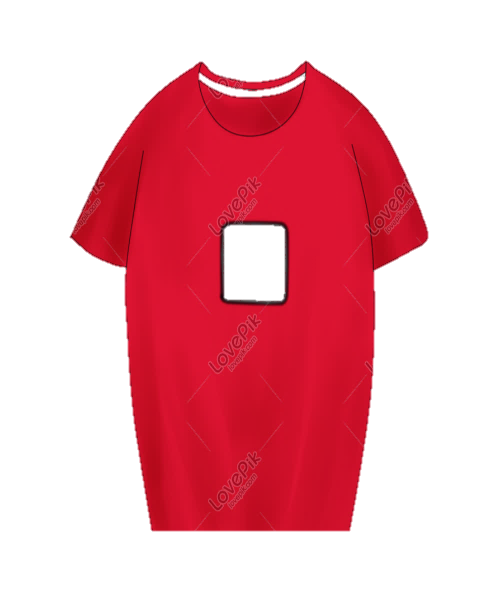 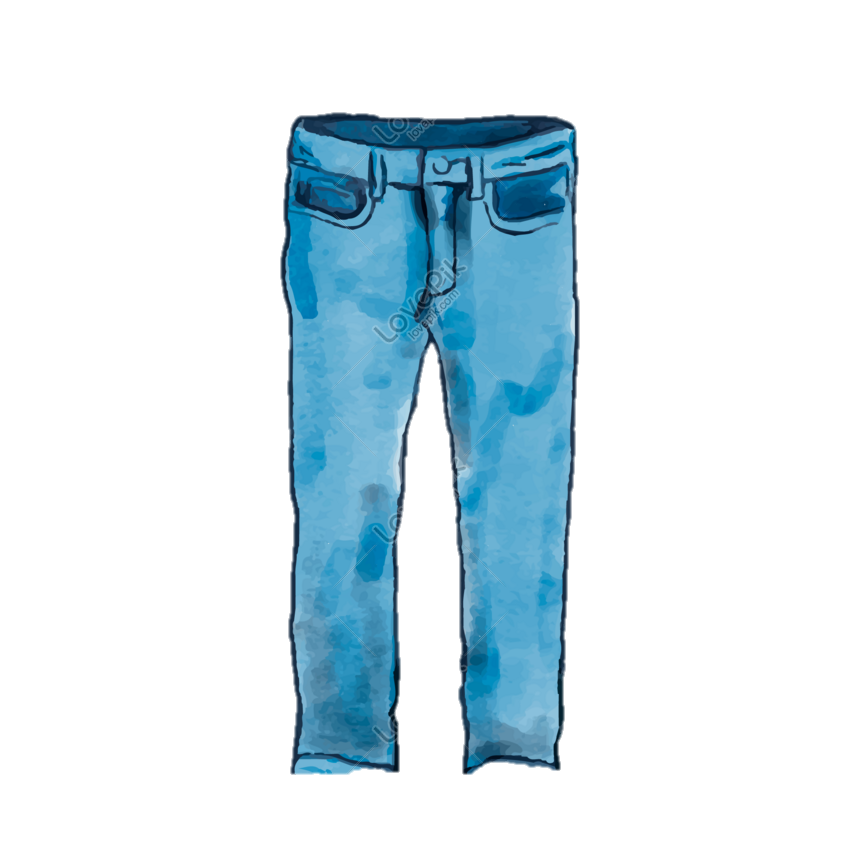 4 < 1
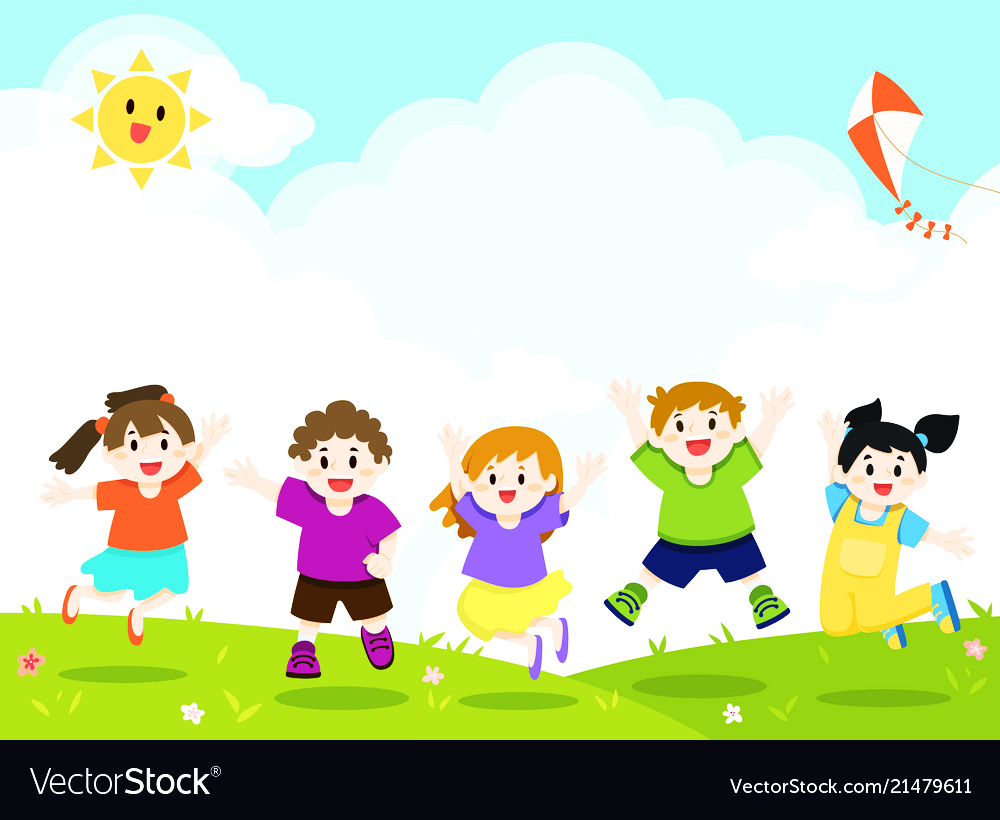 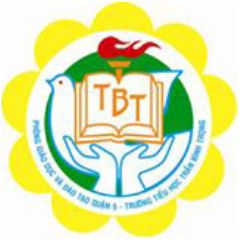 Chaøo taïm bieät caùc con